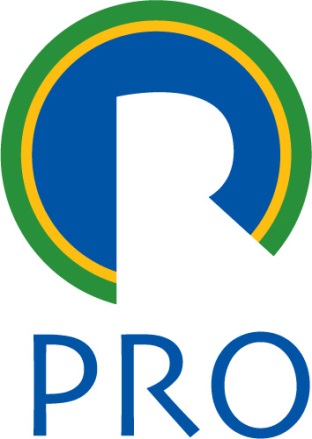 Exercícios de Custos
PRO 3213
Idem p. 58
A gerente de uma lanchonete quer saber se é economicamente viável manter a linha de picolés. Sabe que os custos fixos são $ 2.000, que os custos variáveis por picolé são $ 0,45, que o preço de venda unitário é $ 0,80 e que a estimativa de demanda anual é de 5.000 picolés.
Valendo-se do conceito de ponto de equilíbrio (ou de nivelamento), justificar a manutenção ou descontinuação da linha.
O mercado aceita pagar $ 0,90, mas a demanda anual cairá para 4.500 picolés. Convém manter a linha na nova situação?
De Iudícibus e Marion, p. 202
Capacidade máxima de produção no período: 150.000 horas

Questões:
Algum produto dá prejuízo e deve ser cortado?
Qual o melhor mix de produtos?
Qual é o melhor produto?
Qual o maior lucro possível?
Cf. Wernke, R. – Gestão de Custos (p. 45)
a) Se a empresa dispõe de 5t de matéria-prima para os três produtos, qual produzir
para maximizar o lucro?

b) Numa outra situação, supondo que o limite de tempo disponível seja 200 h/m,
qual o produto a ser produzido?